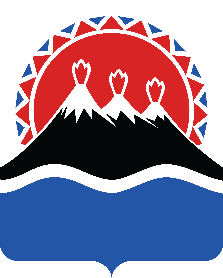 ПУБЛИЧНАЯ ДЕКЛАРАЦИЯ ЦЕЛЕЙ И ЗАДАЧ  МИНИСТЕРСТВА ОБРАЗОВАНИЯ И НАУКИКАМЧАТСКОГО КРАЯ НА 2017 ГОД
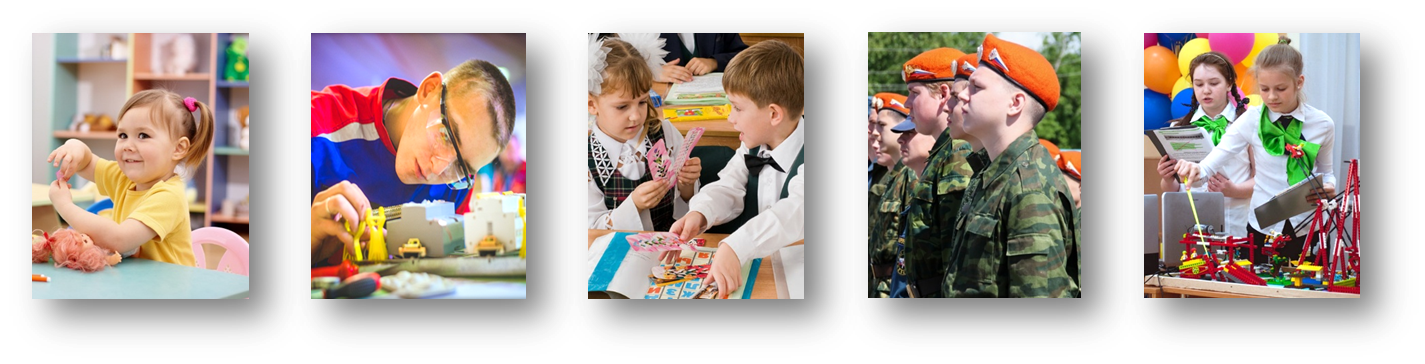 КЛЮЧЕВЫЕ ЦЕЛИ
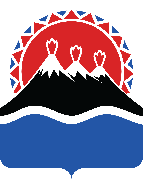 Развитие высоконравственной личности, разделяющей российские традиционные духовные ценности, обладающей актуальными знаниями и умениями, способной реализовать свой потенциал в условиях современного общества, готовой к мирному созиданию и защите Родины.
Реализация Стратегии развития воспитания в Российской Федерации на территории Камчатского края.
Повышение роли семьи в процессе воспитания.
ВОСПИТАНИЕ
ДЕТЕЙ
ЗАДАЧИ НА 2017 ГОД
Министерство образования   и науки Камчатского края
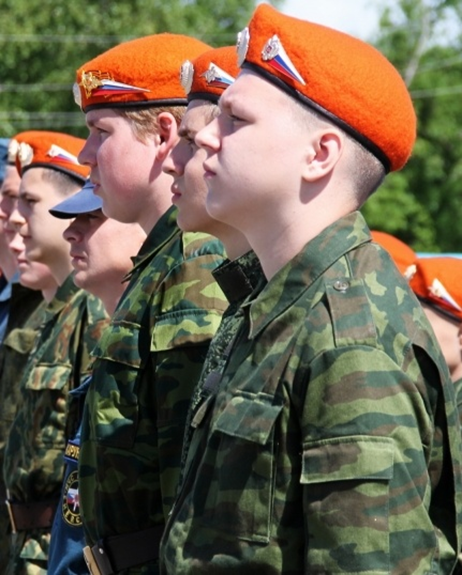 КЛЮЧЕВЫЕ ЦЕЛИ
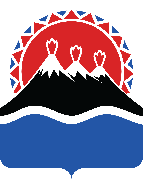 Создание в организациях для детей-сирот безопасных, приближенных к семейным, условий проживания и воспитания.
Социальная поддержка детей-сирот, лиц из их числа, в том числе обеспечение жильем.
Комплексная поддержка семей, принявших на воспитание детей-сирот и детей, оставшихся без попечения родителей.
Образование детей с особыми образовательными потребностями.
ЗАЩИТА ПРАВ                              И ИНТЕРЕСОВ ДЕТЕЙ
100%
ЗАДАЧИ НА 2017 ГОД
Министерство образования    и науки Камчатского края
 Реализация ФГОС ОВЗ в 1-2 классах
Снижение числа детей-сирот и детей, 
оставшихся без попечения родителей, 
находящихся на учете в региональном 
банке данных о детях
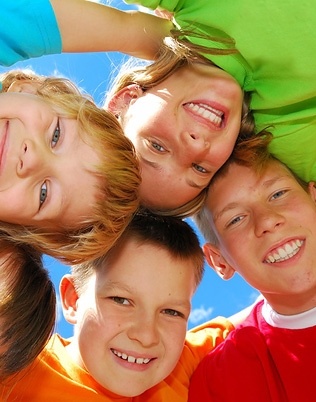 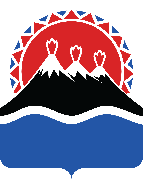 ДОШКОЛЬНОЕ ОБРАЗОВАНИЕ
КЛЮЧЕВЫЕ ЦЕЛИ
100%
100%
Сохранение 100 % доступности дошкольного образования для детей в возрасте от 3 до 7 лет.
Создание условий для получения дошкольного образования для детей в возрасте до 3 лет.
Развитие вариативных форм и негосударственного сектора дошкольного образования.
Министерство образования   и науки Камчатского края
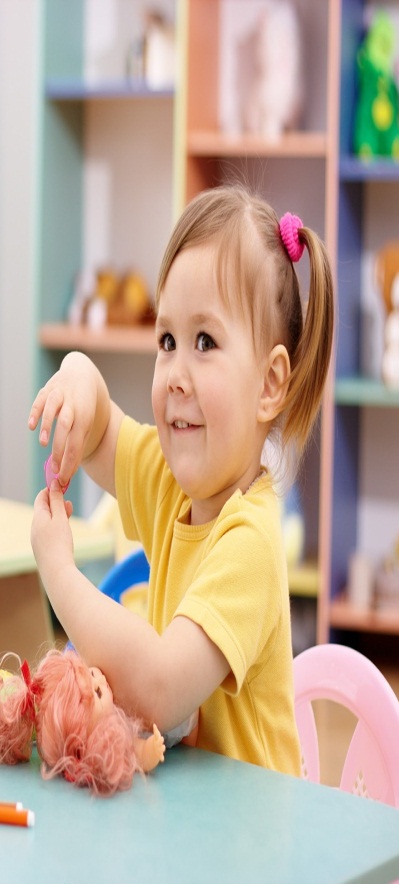 ЗАДАЧИ НА 2017 ГОД
Обеспечение доступности дошкольного образования детей в возрасте от 3 до 7 лет -100%;   детей в возрасте до 3 лет - 30%.
Мониторинговые исследования качества дошкольного образования.
Реализация проекта «Билдинг - сад». 
Реализация проекта «Развитие семейного дошкольного образования в Камчатском крае».
не менее
100
новых мест
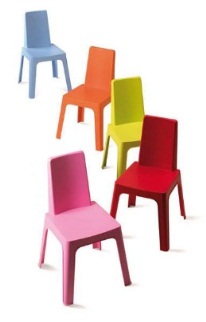 КЛЮЧЕВЫЕ ЦЕЛИ
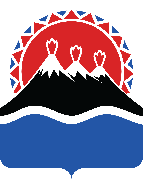 Увеличение количества общеобразовательных организаций, отвечающих современным требованиям в соответствии с федеральными государственными образовательными стандартами.
Развитие региональной системы оценки качества образования.
Увеличение доли обучающихся, занимающихся физкультурой и спортом во внеурочное время. 
Развитие кадрового ресурса региональной системы образования.
ОБЩЕЕ ОБРАЗОВАНИЕ
ЗАДАЧИ НА 2017 ГОД
Министерство образования      и науки Камчатского края
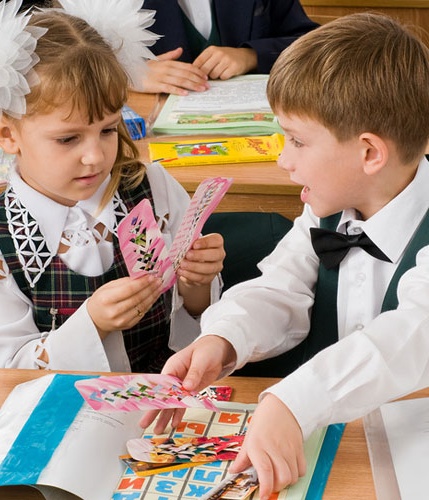 КЛЮЧЕВЫЕ ЦЕЛИ
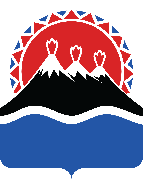 Доступность дополнительного образования для детей в возрасте от 5 до 18 лет.
Развитие технической и естественнонаучной направленности дополнительного образования.
Развитие системы выявления и поддержки молодых талантов.
ДОПОЛНИТЕЛЬНОЕ ОБРАЗОВАНИЕ ДЕТЕЙ
ЗАДАЧИ НА 2017 ГОД
Министерство образования    и науки Камчатского края
 Доля детей, охваченных образовательным программами дополнительного образования детей, в общей численности детей и молодежи                5 - 18 лет
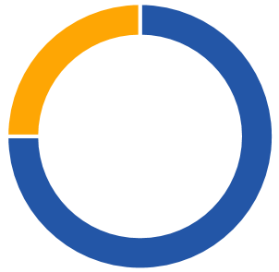 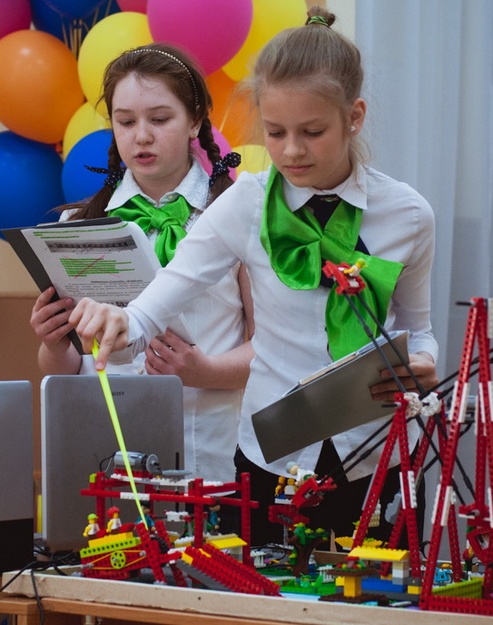 75 %
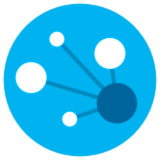 Создание 
детского технопарка
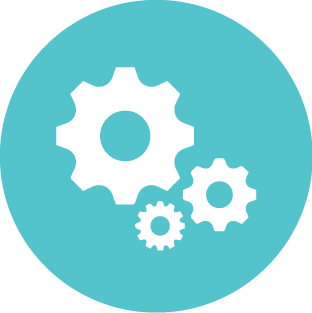 Проведение краевого фестиваля по робототехнике
КЛЮЧЕВЫЕ ЦЕЛИ
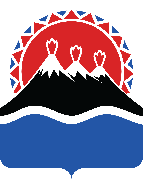 Повышение конкурентоспособности рабочих профессий
Подготовка к 2020 году в 50% профессиональных образовательных организаций рабочих по профессиям ТОП-50 на уровне международных требований
Создание условий для обеспечения доступности среднего профессионального образования для лиц с ограниченными возможностями здоровья и инвалидов.
СРЕДНЕЕ ПРОФЕССИОНАЛЬНОЕ ОБРАЗОВАНИЕ
ЗАДАЧИ НА 2017 ГОД
Министерство образования    и науки Камчатского края
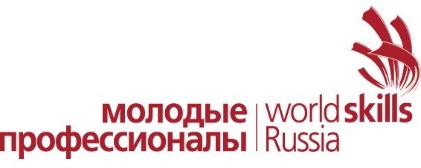 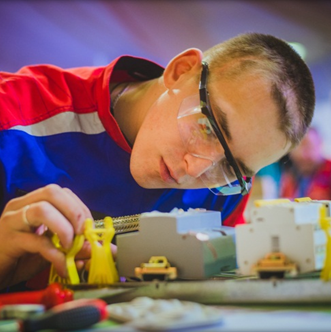 ЗАДАЧИ НА 2017 ГОД
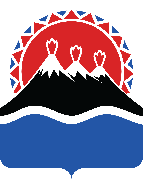 Доведение заработной платы  педагогических работников учреждений дошкольного образования в 2017 году до 100% уровня заработной платы в сфере общего образования в Камчатском крае.
Доведение заработной платы  педагогических работников организаций дополнительного образования в 2017 году до 100% уровня заработной платы учителей в Камчатском крае.
Сохранение заработной платы педагогических работников в организациях общего образования, преподавателей и мастеров производственного обучения в профессиональных образовательных организациях в 2017 году  (не ниже уровня, достигнутого в 2016 году)
ЗАРАБОТНАЯ ПЛАТА
Министерство образования    и науки Камчатского края
Динамика роста заработной платы педагогических работников, тыс.руб.
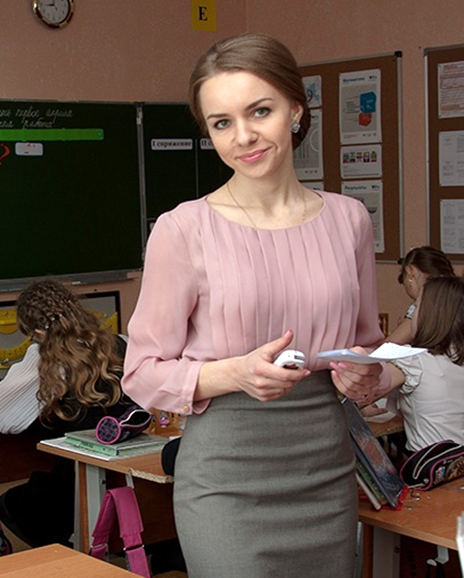